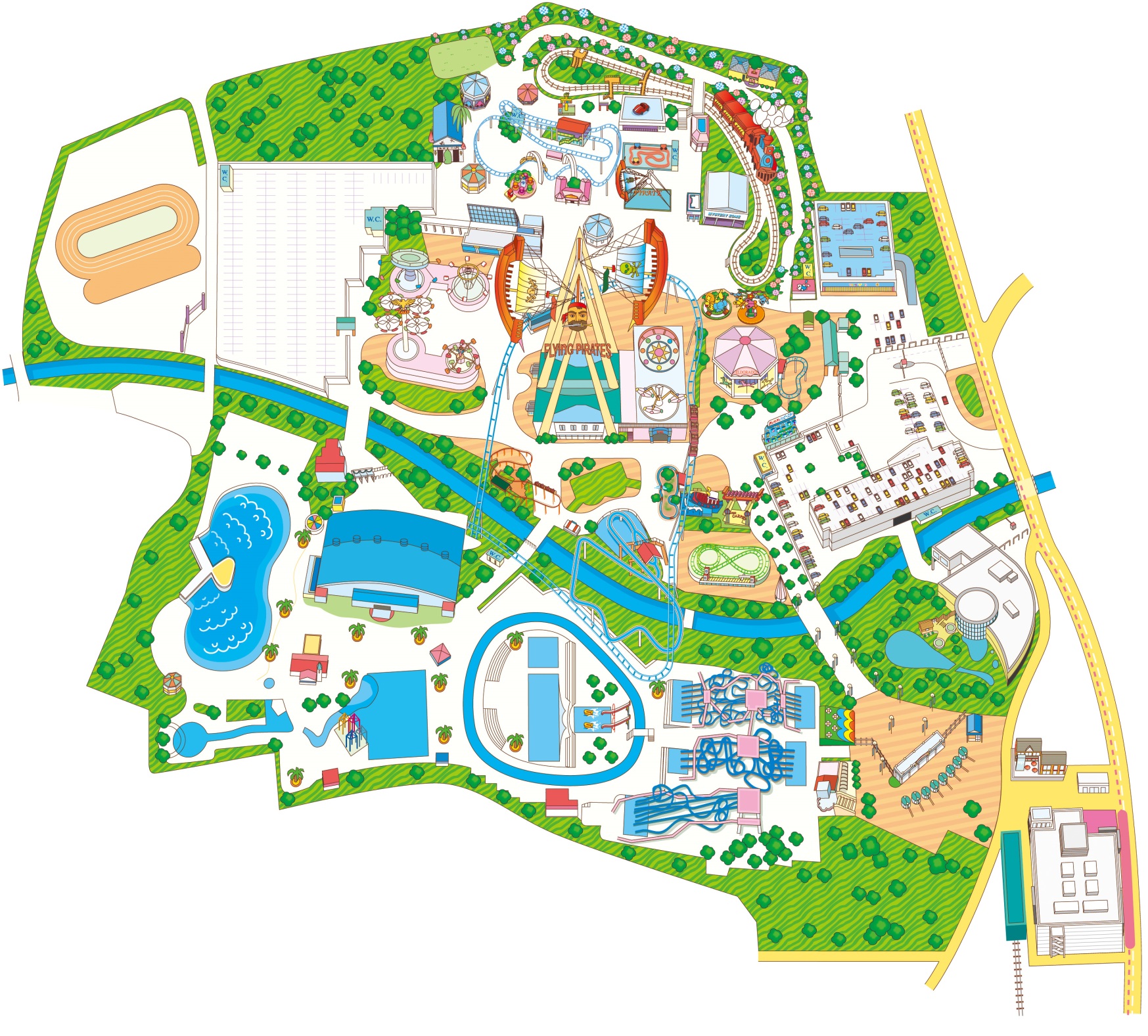 別紙１
練馬まつり　としまえん会場図
西ゲート
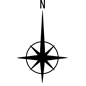 ステージ
【健康フェスティバル】
【区民ひろば】
ステージ、出展
東ゲート
【ねりま・エコスタイルフェア】
3
【それいゆ広場】
ステージ、出展
正門
【屋内館】
練馬産業見本市ねりまＥＸＰＯ2017
ステージ等

※詳細別紙３
70周年記念パレード　会場図
別紙２
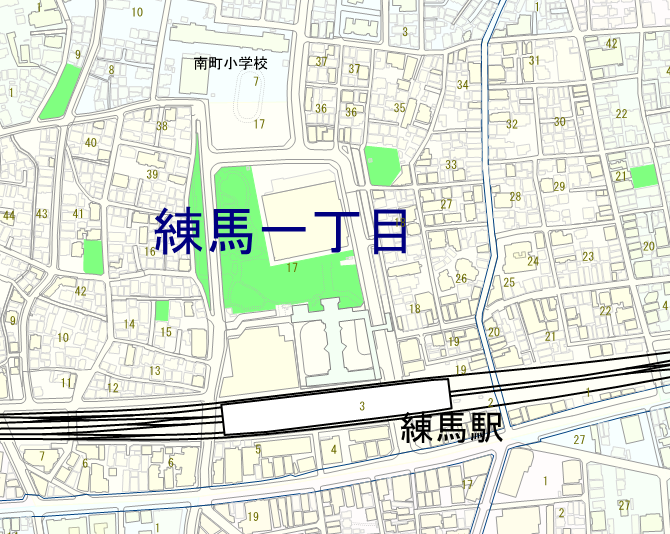 パレードゴール
【パレード概要】
①所要時間　２時間４５分
　開会　午後２時１５分
　終了　午後５時
　
②総延長　４５０ｍ
パレードコース
メイン演技ゾーン
4
スタート宣言
別紙３
としまえん屋内館詳細図
出入口
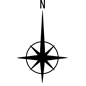 創業70周年事業者ＰＲパネル
製造・
技術・
機械・
ゾーン
伝統工芸
ゾーン
農業
ゾーン
福祉・
介護
ゾーン
イベントスペース
（キャラクターショーなど）
練馬まつり
ネリサポ・創業支援
ゾーン
すまいのゾーン
5
出入口
練馬産業見本市
ねりまＥＸＰＯ2017
食料品・飲食
ゾーン
くらしの
ゾーン
アニメ・映像
ゾーン
ステージ
出入口
プールサイド
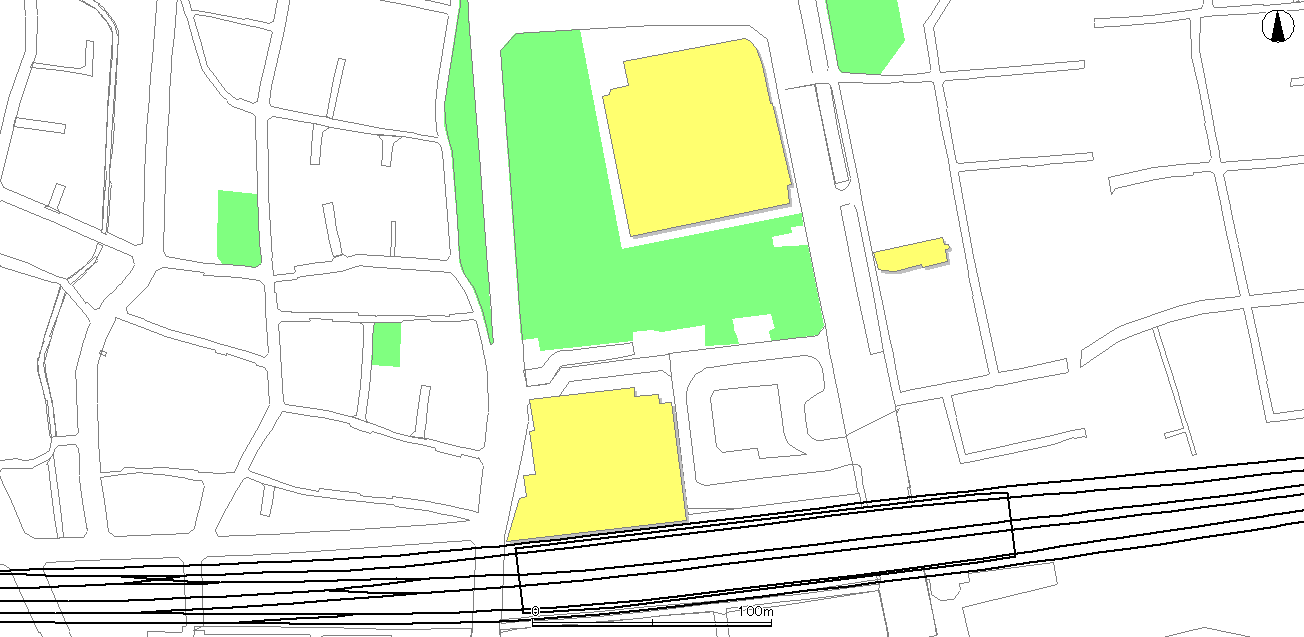 本部
４
別紙４
練馬アニメカーニバル2017会場図
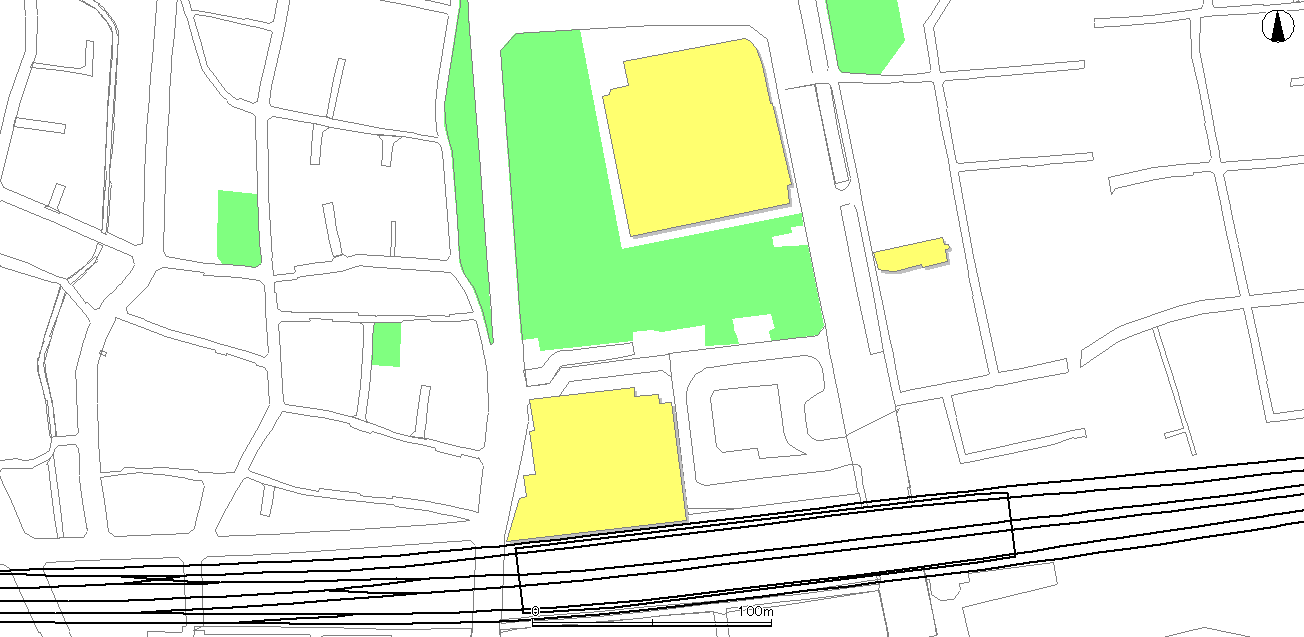 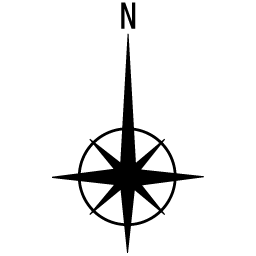 練馬文化センター
　（クリエータートークショー、　
　　親子工作ショー等）
ステージ
模擬店
6
平成つつじ公園
ペデストリアンデッキ
（出展等）
区民･産業
プラザ
（アニメ体験教室等）
練馬駅